A Shorter Working Week for Everyone? Possible Implications for Wellbeing, Mental Health and Quality of Life ?SASE 2019
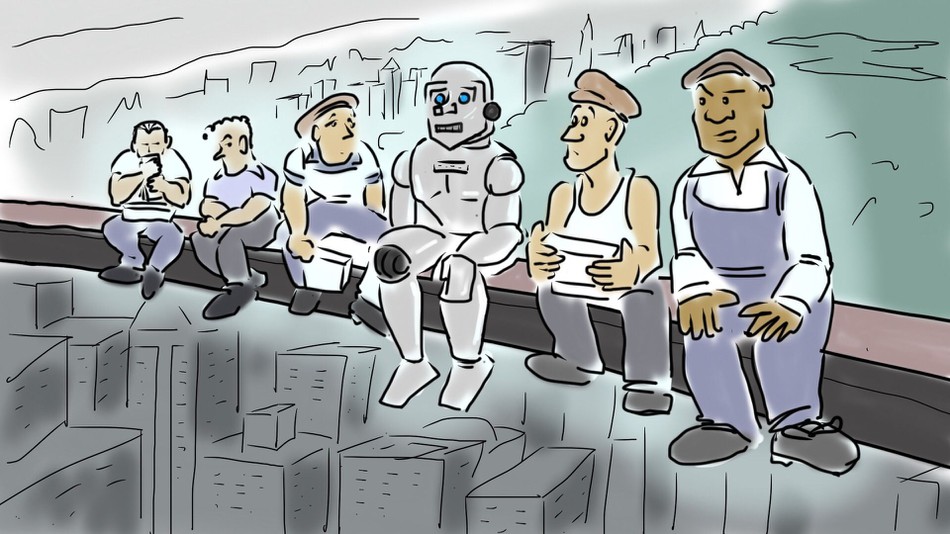 Dr Daiga Kamerāde
(University of Salford)
Senhu Wang
Dr Brendan Burchell
Dr Ursula Balderson
Dr Adam Coutts
(University of Cambridge)
Overview
The benefits of employment
economic, social, psychological.
WHY is paid work important? 
What are the options IF 15% or 50% of jobs disappear?
Redistribution of work and income
Minimal and Optimal Dose of Work
Theory: Jahoda (1907-2001)
Marie Jahoda‘s latent functions theory

Employment is a social institution which fulfils intended manifest functions (income) and unintended latent functions (psychological requirements). 

The loss of these characteristics of paid work has an impact on the individual‘s well-being
Robots and Machine Learning taking over our jobs before 2035.                 Job losses 50% or 15% or 0%?
Rapid change
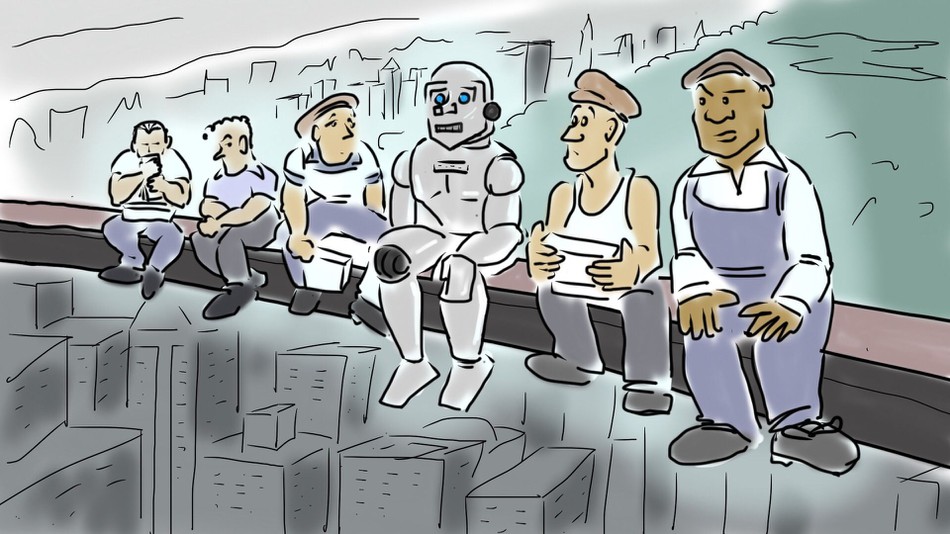 Policy response?
                        Invent new jobs?
    Mass Unemployment (With UBI)?
 Radical reduction of working hours?
Psychological consequences of unemployment
Loss of Latent Consequences of Employment:

Time structure
Social contact outside of Family
Collective Purpose
Status & Identity 
Regular enforced activity
Research questions
What is the minimum amount of paid employment needed to deliver some or all of the well-being and mental health benefits that employment has been shown to bring? 
What is the optimum number of working hours at which the mental health of workers is at its highest?
Data:
UK Household Longitudinal Study (2009-2018) data from individuals aged between 16 and 64. 
The analytical sample was 156,734 person-wave observations from 84,993 unique persons of whom 71,113 had two or more measurement times 
Weekly working hours one is expected to work
GHQ-12, SF-12 and life satisfaction
Results: Fixed Effects.Mental Health (GHQ-12)
Results: Fixed Effects.Mental Functioning (SF-12)
Initial results, May 2019 Fixed Effects.Life Satisfaction
Ongoing study: research question
What is the relationship between quantity and quality of job?
Analyses with EWCS
Cross-Sectional analyses using WHO5
Same effects of hours of work
Job Quality is much more important than hours of work.
Ongoing study: ALMPs and wellbeing
Men in paid employment (independently on the nr of hrs) have lower levels of mental distress than the men involved in ALMPs. 
Among women, those who are in ALMPs have the same levels of mental health than those who are in paid employment.
Ongoing study: Qualitative Analyses
Individuals who work substantially less than “Full Time” (N=35 so far, unanalysed)
Many who have some other collective purpose – climbing, music …
Some work for money, some for wellbeing
Optimal?  2-3 days per week.
Ongoing questions
Why haven’t we reduced hours as productivity increased over the past 100 years (or why was Keynes wrong about 15 hours)?
What new working time patterns would best suit individuals/society?
Five hour days?
Five day weekends?
One months on, two months off?
Changing nature of leisure in a short-hours society?
(one thing alone can we predict with confidence: 

that those who predict the future are invariably wrong)
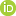 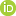 For more details see:
This presentation:
 Kamerāde, D, Wang, S, Buchell, B, Balderson, U and Coutts, A 2019, 'A shorter working week for everyone : how much paid work is needed for mental health and well-being?' , Social Science and Medicine . (Online first) https://doi.org/10.1016/j.socscimed.2019.06.006 
Project website: https://www.cbr.cam.ac.uk/research/research-projects/the-employment-dosage-how-much-work-is-needed-for-health-and-wellbeing/
Follow us @DosageProject